Криминологические аспекты семейно-бытового насилия
Выполнил: Васильев Максим андреевич
Научный руководитель: Кириленко Виктория Сергеевна
Группа: УГП-Г21
Открыто о семейном насилии в нашей стране заговорили относительно недавно по инициативе общественных организаций
Ежегодно около 2 млн детей до 14 лет избивают родители для 10% этих детей исходом становится смерть 2 тыс. детей совершают самоубийство 50 тыс. детей уходят из дома
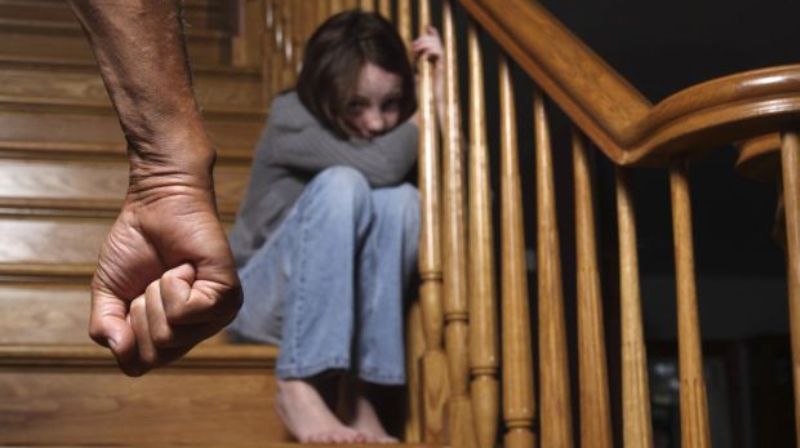 многие родители оправдывают методы наказания, принижающие личность ребенка. Большинство таких взрослых не предполагают и не чувствуют, что таким образом нарушают права детей и деформируют их личность
Часто преступники в детстве сами являлись жертвами жестокого обращения, негативный опыт которого они впоследствии переносят на своих и чужих детей
Особенно угрожающим считается положение в так называемых проблемных семьях, характерной чертой которых является алкоголизм.
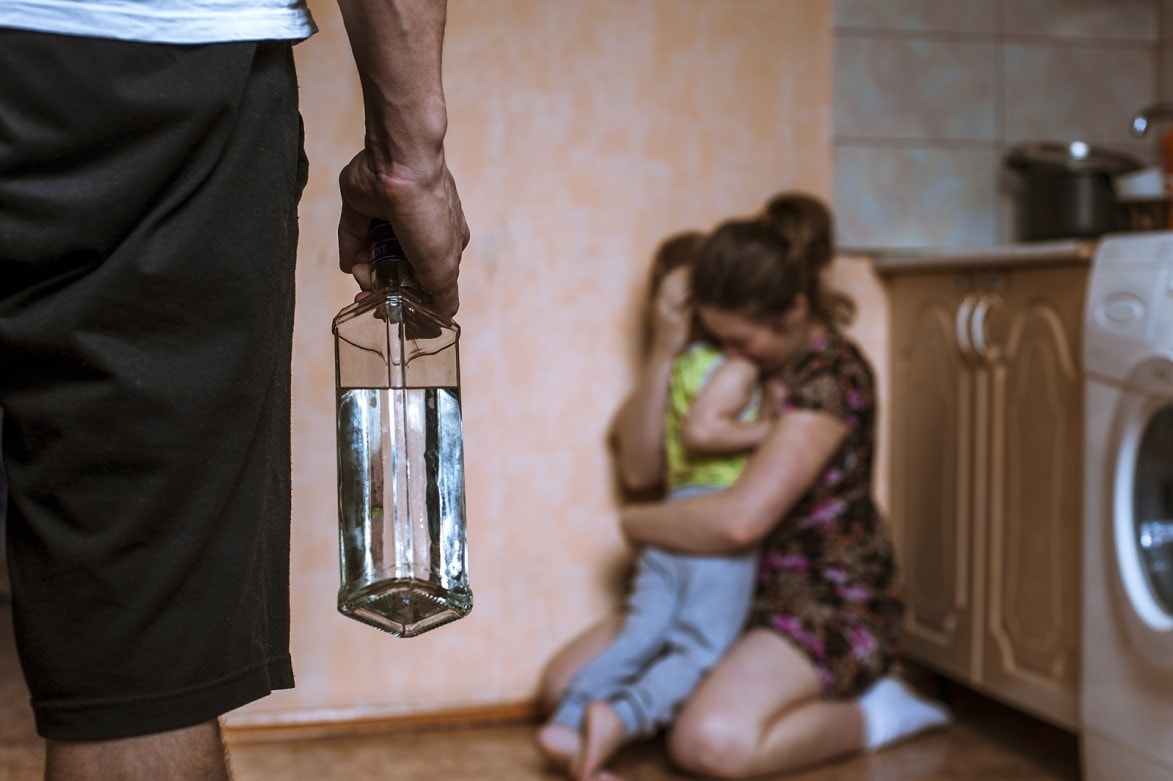 влияние алкоголя представляется очевидным и обусловлено прежде всего прямым и довольно сильным его воздействием на психику, интеллект, эмоции, волю, мотивацию поведения людей.
Так же, к характерным чертам относится плохие жилищные условия, безработица, большое число детей в семье.
Дети, пережившие насилие, живут в состоянии постоянного страха. Они становятся неуверенными в себе, закомплексованныма так же чувствуют душевную боль, бессилие и замешательство, смущение и стыд.
Российское законодательство предусматривает:уголовную Гражданско-правовую идисциплинарную ответственность за насилие, совершенное в отношении детей
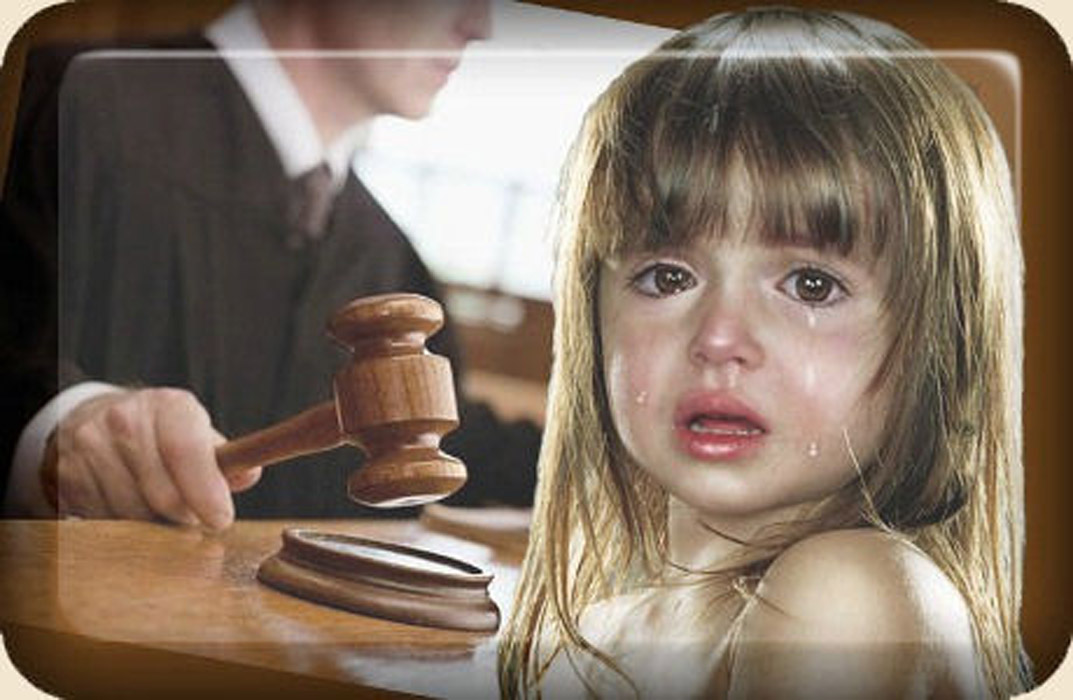 Выявление факторов насилия в семье и определение его причин – лишь первый шаг, направленный на его преодоление.
Важны комплексный подход к изучению этого явления,
системный анализ особенностей детского развития в ситуации усложнения отношений с родителями,
ориентация на диагностику и оказание разносторонней помощи
Наряду с развитием кризисных социальных служб, где находят пристанище жертвы насилия, необходимы и места временного содержания виновных.
Спасибо за внимание